Профессиональная готовность учителя физической культуры к работе с учащимися сособыми образовательными потребностями
Бурмистрова Т.А.,
учитель физической культуры
МБОУ СШ №6  г. Вязьмы Смоленской области
«Выявление, развитие, воплощение талантов юной России – это работа по формированию настоящей российской элиты». 

Большинство талантов  осуществилось прежде всего потому, то природную одарённость юного существа кто-то вовремя заметил.


Главный редактор Российской энциклопедии 
«Лучшие люди России»  А.В.  Бруй
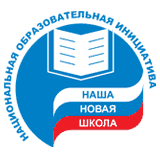 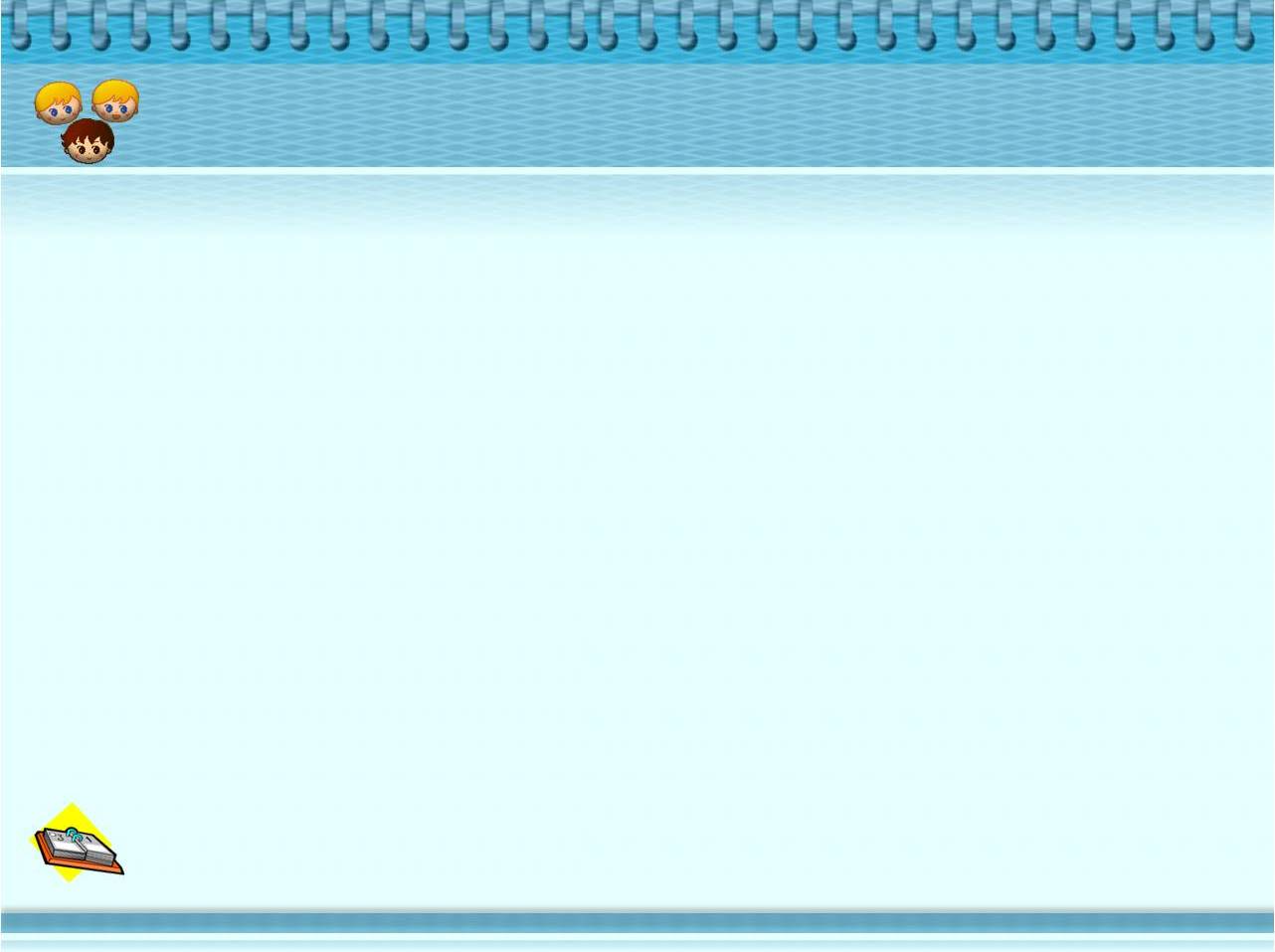 КОНЦЕПЦИЯ
ОДАРЕННОСТИ
Министерство  образования Российской Федерации
Федеральная целевая программа “Одаренные дети”
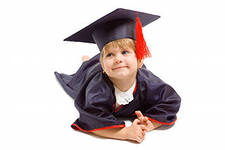 Требуется серьезная  просветительская работа 
среди учителей, преподавателей, работников народного образования, 
а также родителей для формирования у них 
научно адекватных и современных представлений 
о природе, методах выявления и путях развития одаренности.
Создание  условий,
 обеспечивающих выявление и развитие одаренных детей,  
реализацию их потенциальных возможностей,
 является одной из приоритетных задач 
современного общества.
Организация  работы с одаренными детьми включает:
проведение целенаправленных наблюдений и диагностических мероприятий;
подбор материалов и проведение специальных тестов позволяющих определить наличие одаренности;
создание условий, способствующих оптимальному развитию одаренности;
самообразование педагога: знакомство с научной литературой о методических приемах при работе с одаренными детьми.
Основные принципы  педагогической  деятельности в работе с одарёнными детьми
принцип дифференциации и индивидуализации обучения, высшим уровнем реализации которых является разработка индивидуальной программы развития одаренного ребенка; 
принцип максимального разнообразия предоставляемых возможностей; 
 принцип обеспечения свободы выбора учащимися дополнительных образовательных услуг; 
 принцип возрастания роли внеурочной деятельности одаренных детей через кружки, секции, факультативы, клубы по интересам, 
 принцип усиления внимания к проблеме межпредметных связей в индивидуальной работе с учащимися;
принцип создания условий для совместной работы 
учащихся при минимальной роли учит.
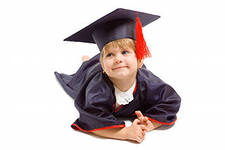 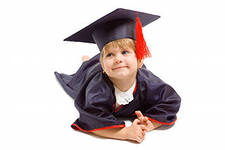 Формы работы с одаренными учащимися
предметные кружки;
кружки по интересам;
конкурсы;
курсы по выбору;
клубы по интересам;
 групповые занятия с  одарёнными детьми;
участие в олимпиадах;
работа по индивидуальным планам;
исследовательская деятельность и участие в НПК
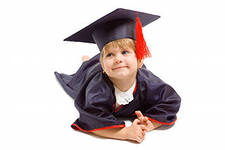 Мероприятия в системе непрерывного образования по направлению «Работа с одарёнными детьми»
5-8 классы 
Клуба «Юный турист»
«Юный волейболист»
«Юный баскетболист»
Президентские спортивные игры

Президентские спортивные состязания
Всероссийские массовые мероприятия «Кросс наций», «Лыжня России»
Школьные, муниципальные, областные олимпиады
Межрегиональные Российские  олимпиады  школьников проекта ИНФОУРОК
On-line  oлимпиады :
Всероссийская олимпиада школьников  по физической культуре
Организация  и проведение  спортивных соревнований
МБОУ СШ №6 г. Вязьма 
Смоленская область
Школьный, муниципальный, областной уровень
«Ученик года»
«Школа молодого исследователя»: исследовательские работы, участие в научно практических конференциях
 "Школа - наука - вуз"
9-11  классы
Учебные тренинги
«Путь к Олимпу», сдача контрольных нормативов
 для подготовке к сдаче норм ГТО
Практика нашей школы показала, что наиболее эффективными формами работы с одаренными учащимися являются следующие:
творческие мастерские, круглые столы, дебаты;
факультативы;
кружки по интересам;
занятия исследовательской деятельностью в НОУ;
конкурсы; 
групповые занятия по параллелям классов с сильными учащимися;
участие в олимпиадах;
работа по индивидуальным планам;
летние площадки для одаренных детей;
сотрудничество с другими школами и ДЮСШ.
Методы и приемы, используемые в работе с одаренным ребенком
Индивидуальные задания с акцентом на активную самостоятельную работу учащихся
Дифференцированные задания на уроках:
по сложности
по объёму
Индивидуальное и коллективное оценивание выполненных заданий
Приёмы мотивации
привлечение детей в судейство,
участие в оценке результатов игры, 
техники выполнения упражнений	
совместная выработка стратегии игры 
коллективное обсуждение планов, рекомендаций, результатов
Сложности в работе учителей,  работающих с одаренными детьми
отсутствие ясного представления об особенностях одаренных детей и их потребностях (сложности выявления и диагностики); 
низкая готовность к работе с высокоинтеллектуальными детьми, равнодушие к их проблемам (непонимание и неприятие); 
враждебный  настрой по отношению к  детям, создающим определенную угрозу учительскому авторитету; 
ориентация на тактику количественного увеличения знаний, а не качественное изменение субъектного опыта.
Предложения в план работы ОМО
практико-ориентированные семинары по практическим и теоретическим аспектам работы с одаренными детьми
 творческие мастерские, обмен опытом ( обсуждение на ОМО)
стажировки
Талант — это дар  Божий, который надо
 постараться сохранить и приумножить.

 	И в каждом человеке есть своя «изюминка» 
	своё неповторимое «Я»




Благодарю за внимание
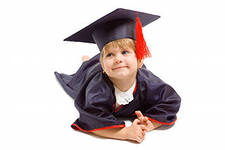